The Future Of Memory And Storage:  Closing The Gap
Dean A. Klein
VP Market Development
Micron Technology, Inc.
Key Takeaways
Understand the CPU-to-memory gap
Understand issues and opportunities to fill the CPU-to-memory gap
Understand the memory to storage gap
Understand issues and opportunities to fill the memory-to-storage gap
Processor Trends
Increasing core performance
Increasing cores
Increasing bus speed
More memory
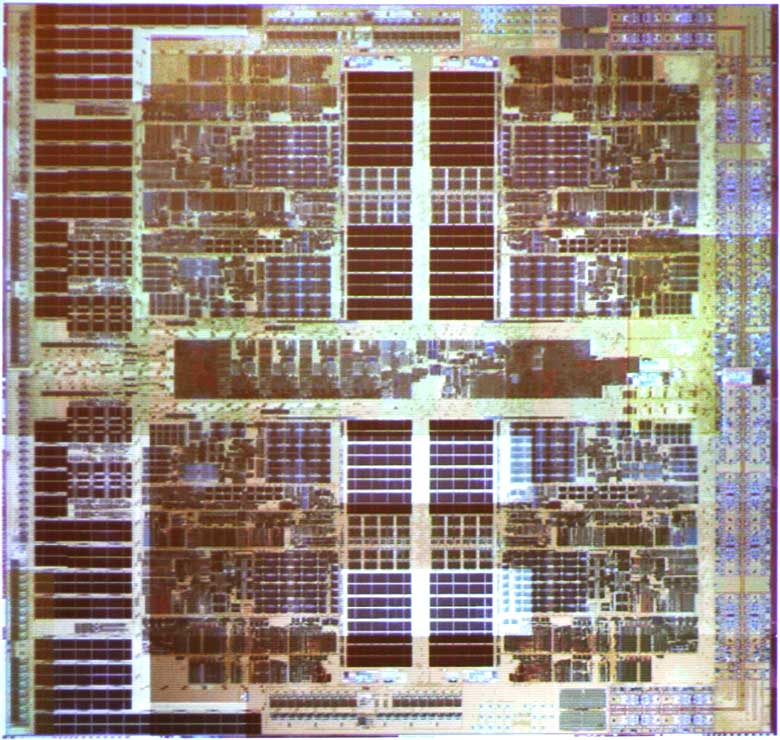 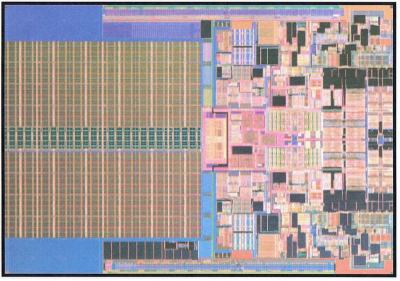 Memory Trends
Increasing density
Faster interfaces
Increasing latency
NAND
Memory Transfer Rate chart: Micron research
Growing Gaps
1B
100M
10M
1M
Clocks of Latency
1000
100
10
1
Source: Instat, Micron, Intel
Level 1 Cache
Level 3 Cache
Level 2 Cache
Main Memory
Disk
NAND Flash
Memory Hierarchy Expansion
Processor Trends
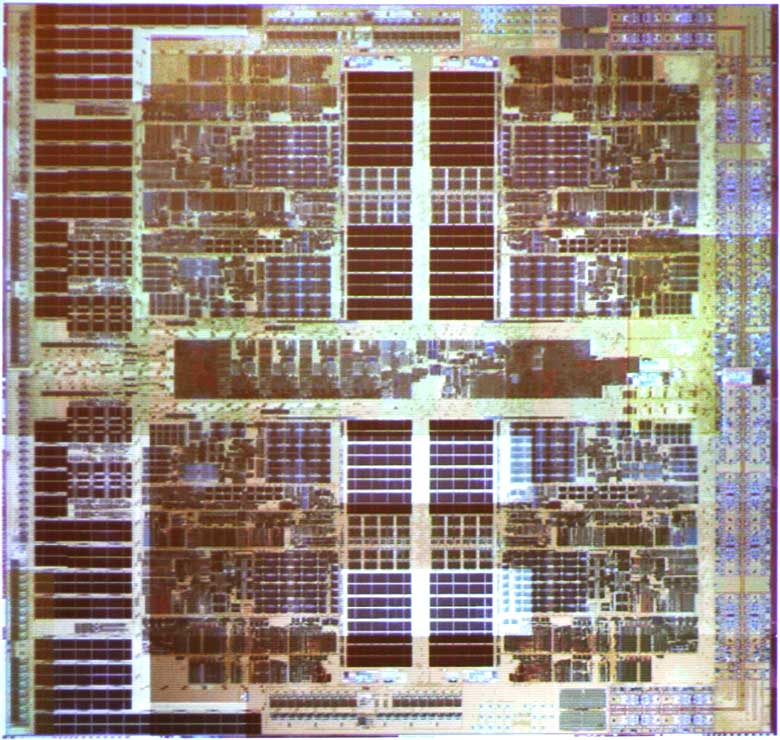 AMD “Barcelona”
Quad core
2M shared L3 cache
Dedicated L2 caches
Intel “Penryn”
Dual/Quad core
6MB/12MB L2 cache
Intel “Nehalem”
Quad/8 core
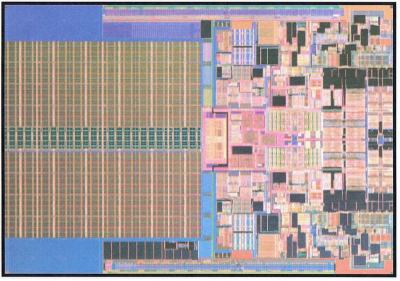 Main Memory Data Rate Trends
DRAM bandwidth typically doubles every 3 years
NGM Diff
NGM SE
DDR2
DDR
SDRAM
DDR3
Memory Trends
But Latency is actually getting WORSE…
And power is a problem…
What drives memory evolution today?
Economics and Physics
Economics Drives Memory
DRAM Market Price-per-bit Decline
(Normalized- Millicent/bit)
1979
1980
Price per Bit (Millicents)
1981
1984
1982
1988
1983
1989
1985
1990
1987
1993
1986
1995
1991
1994
1992
1996
1997
2000
1998
1999
Historical
price-per-bit decline has
averaged 35.5%
(1978 - 2002)
2003
2004F
2001
2006F
2002
2005F
2008F
2007F
100,000,000
1,000,000
10,000
100
1
Cumulative Bit Volume (1012)
Physics Drives Memory
DRAM Cell Layout:  8F2
2F
4F
Source: CMOS Circuit Design , Layout,  and Simulation - Baker
SRAM Cell Layout:  140F2
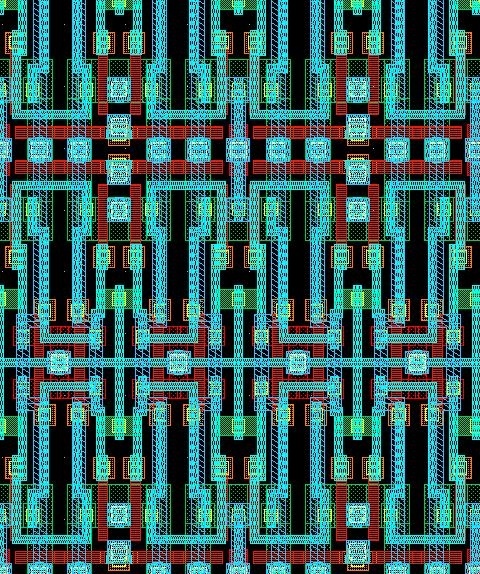 Source: CMOS Circuit Design , Layout,  and Simulation - Baker
Compared
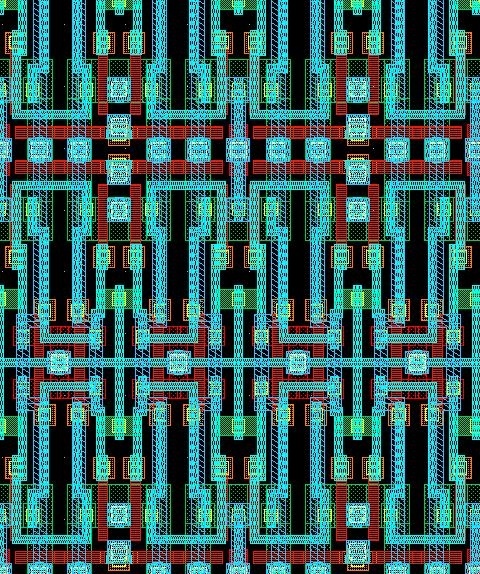 Source: CMOS Circuit Design , Layout,  and Simulation - Baker
Cell Sizes Compared
Source: Micron Market Research
Power Trends
Idle
Active
Active
Idle
X16 devices at nominal Vdd, linear trendlines
Voltage Scaling Trends
7
6
5
4
3
2
1
0
1990
1995
2000
2005
2010
Process Cost Increasing
Cost per Gigabit
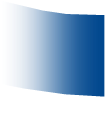 Years by quarter
Options For L3 Cache
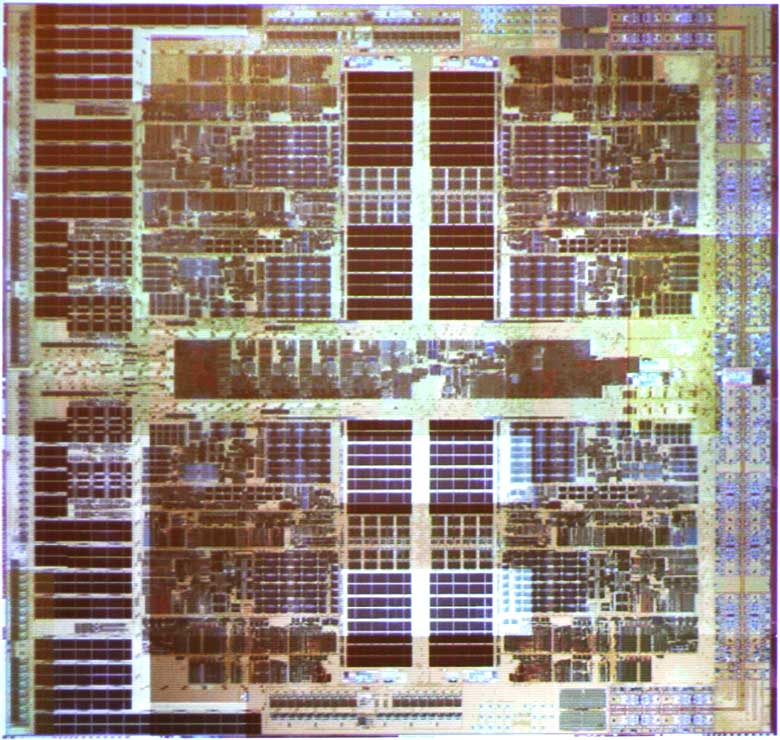 SRAM L3
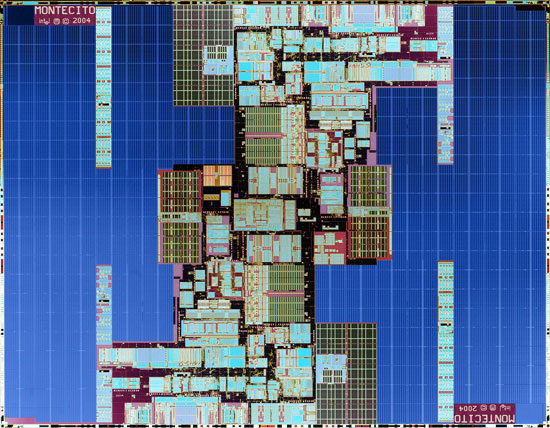 DRAM Can Be Fast
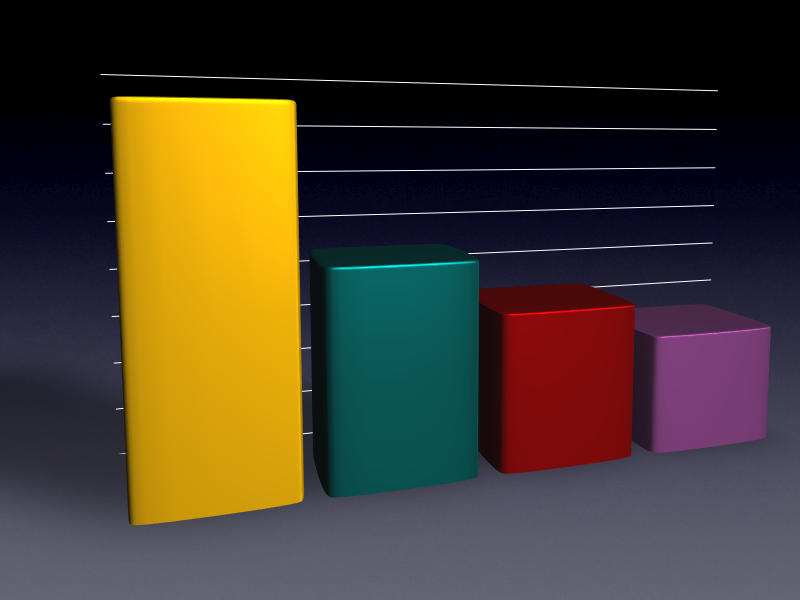 Random 16Byte Transfers Max Envelope
4,000
3,500
3,000
2,500
2,000
Bandwidth per device (MBps / dev)
1,500
1,000
DDR2
500
DDR3
GDDR3
0
RLDRAM
Access pattern: 8 READS followed by 8 WRITES
Through-Wafer Interconnect
Reduced parasitic loads
Smaller ESD structures
Greater numbers of interconnects
TWI
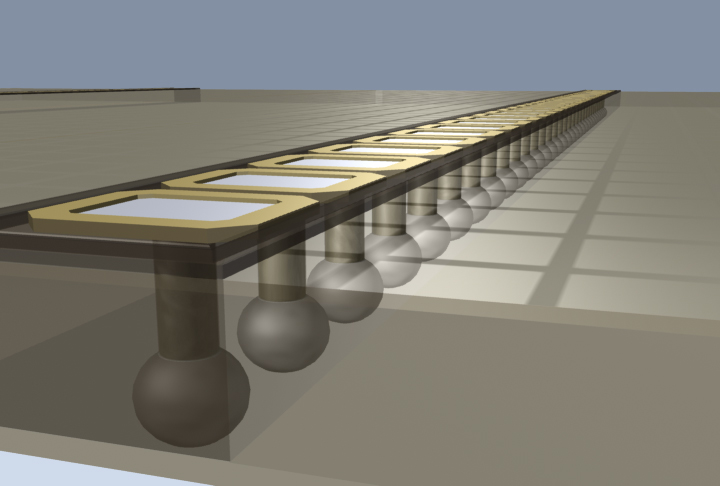 Redistribution Layers
Allow layout flexibility
Reduced parasitic loads
Supports great numbers of interconnects
RDL
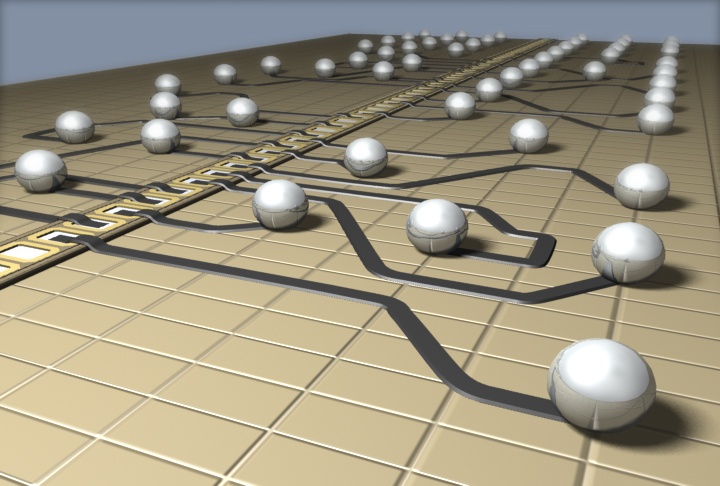 Stacked Silicon
Goal of TWI and RDL
Supports N≥2 layers of silicon
Supports processes optimized for device
The Memory To Storage Gap
Storage Demand
161 exabytes of digital data were generated in 2006
That’s about 168 million terabytes, or roughly equivalent of
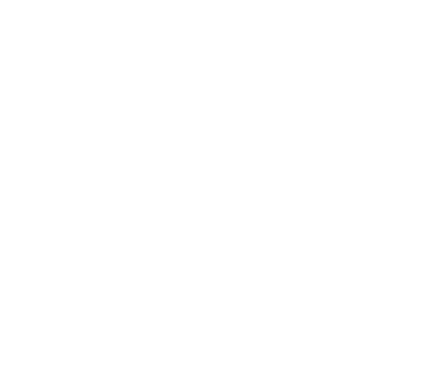 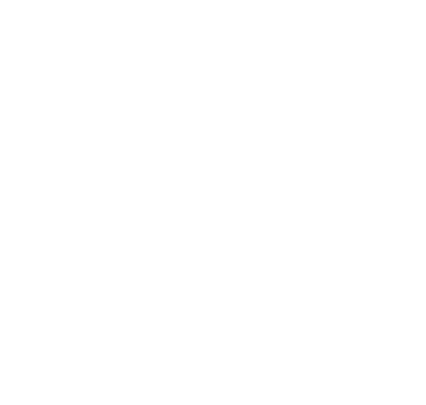 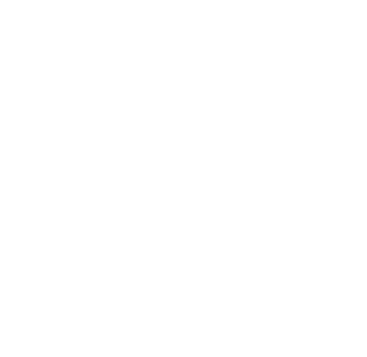 36billion digital movies
1 million copiesof every book in the Library of Congress
43trilliondigitalsongs
Sources: IDC, UC Berkeley, CIA World Fact Book, USA TODAY Research
DRAM To Disk Evolution
“Flash is Disk, Disk is Tape”?
Performance, not capacity, is the issue
Disk will continue as the $/bit leader
NAND pricing is on a steep decline
NAND Density Trends
Beating Moore’s Law
HDD, NAND Flash Pricing (Log Chart)
$100
$43.39
$15.66
$7.12
$10
$4.68
$3.76
$3.11
$2.05
$1.96
$1.34
$1.08
$1.02
$0.89
$1
$1.30
$1.02
$0.81
$0.58
$0.45
HDD 0.85in, 1.0in, 1.8in Combined
NAND Flash
Mobile HDD 2.5in (portable PCs)
$0.35
$0
2007
2008
2009
2010
$/GB
2005
2006
Source: IDC 2007
SSDs In The Enterprise
CPU
RelativeLatency
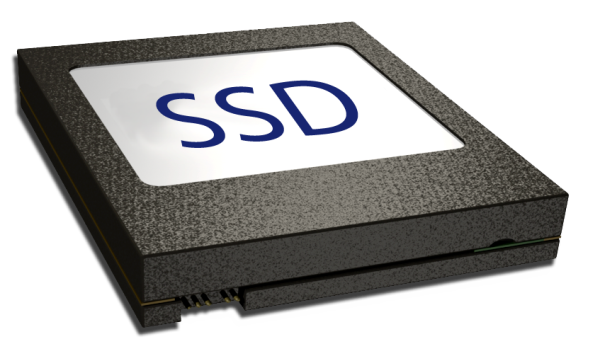 RelativeCost/bit
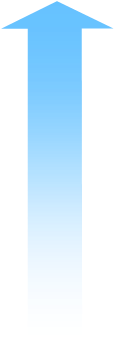 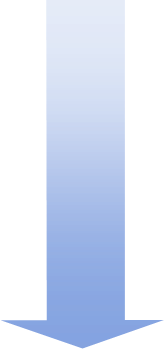 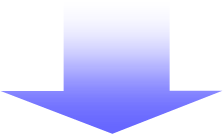 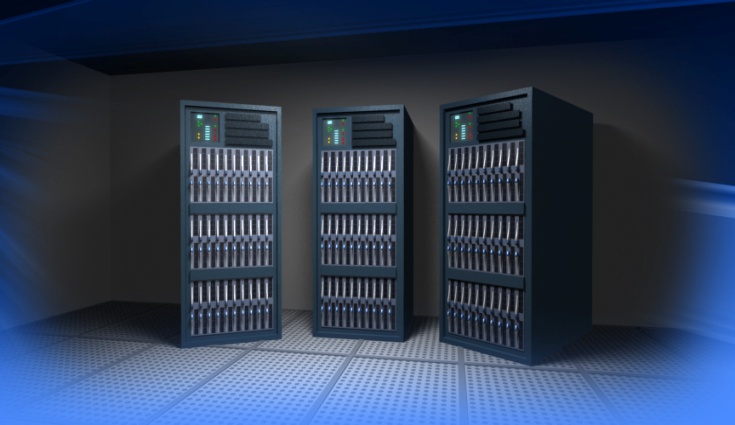 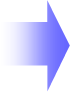 NAND
NAND Flash Closes the Latency Gap
Cost/bit Data as of Aug ‘06
Datacenter Issues
Power
Reliability
Space
Performance
Source: Microsoft Research
Management Stack
Application
Flash Translation Layer
Interfaces to traditional HDD File System
Enables sector I/O to Flash
Wear leveling
Bad block management
Automatic reclamation of  erased blocks
Power loss protection
Manages multiple NAND devices
Operating System
File System
HDD
SSD
Flash 
Translation 
Layer (FTL)
Controller
Controller
Manages Physical Protocol
NAND Command encoding 
High Speed data transport (DMA/FIFO)
ECC
Controller
ECC
Error Control
Algorithm to control sector-level bit reliability
Implemented in hardware with software control
Algorithm depends upon Flash technology
NAND
SSD Quality And Reliability
NAND
Extended operation of NAND
On-going production management to assure reliability

Management 
NAND-Validated Error Correction
Static and dynamic Wear Leveling
Garbage collection
Bad block remapping
Other proprietary schemes

Applications
Optimizations based upon Management and NAND
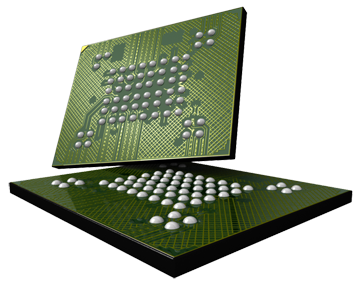 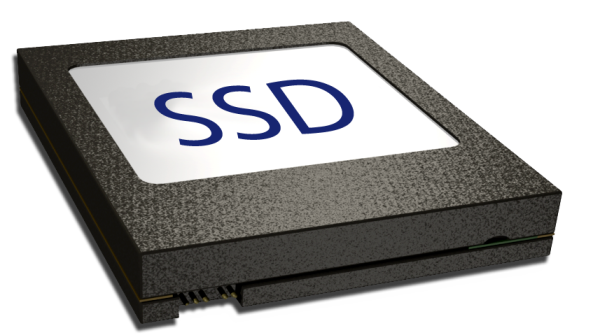 SSD Specs
10 Year operating life
10-15 Bit Error Rate
1E+6 hours MTBF
NAND Specs
100K P/E Cycles
1-Bit ECC
Limited Read Cycles
10 year data retention
App's Target BER Zone
ECC Code Selection Becoming More Important
As the raw NAND Flash BER increases, matching the ECC to the application’s target BER becomes more important
1.0E-25
t = 5
t = 3
t = 4
t = 6
t = 2
t = 1
1.0E-23
1.0E-21
1.0E-19
For SLC
A code with correction threshold of 1 is sufficient
1.0E-17
1.0E-15
Application Bit Error Rate
t = 0
1.0E-13
1.0E-11
t = 4 required (as a minimum) for MLC
1.0E-09
1.0E-07
1.0E-05
1.0E-03
1.0E-01
1.0E-01
1.0E-03
1.0E-05
1.0E-07
1.0E-09
1.0E-11
1.0E-13
1.0E-15
Raw NAND Bit Error Rate
Endurance:  Usage Example
Continuous write at max bus speed of 100MB/s with a 5:1 r/w ratio
30 minutes to fill up disk
50 years before 1M I/O cycle limit is exceeded
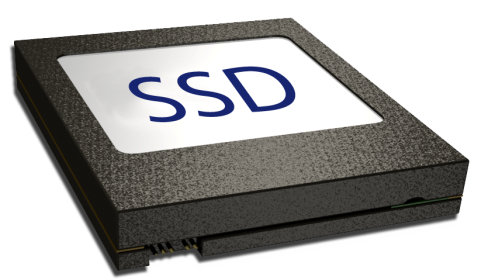 250 years before 1M I/O cycle limit is exceeded
Capacity:  32 GB
At 20% utilization
Opportunities for improvement, i.e. new coding, will further extend time to cycle limit
Flash Drives are ready for deployment for various applications
Meaningful Cycling Metrics
Practical, testable solutions are needed
Simply stating that “the drive must meet 1 million complete read and write cycles” is not realistic
1M
100K
Years for
one completepass
Cycles
10K
13
1K
Capacity (%)
100%
Cycling For CE Applications
1M
Years for
one completepass
0.93
100K
Cycles
10K
1K
5%
20%
75%
Capacity (%)
Cycling For Servers
1M
Years for
one completepass
3.02
100K
Cycles
10K
1K
20%
30%
50%
Capacity (%)
Cycling For Enterprise
10M
Years for
one completepass
6.78
1M
100K
Cycles
10K
1K
5%
20%
75%
Capacity (%)
Call To Action
Close the Gaps!
Innovation opportunities exist with CPU-coupled DRAM-based caches
Innovation opportunities enabled by rapid NAND scaling for NAND-based storage
Additional Resources
Web Resources
Specshttp://www.micron.com/winhec07 
Whitepapershttp://www.micron.com/winhec07 
Related Sessions
Main Memory Technology Direction 
Flash Memory Technology Direction
E-mail address
daklein @ micron.com
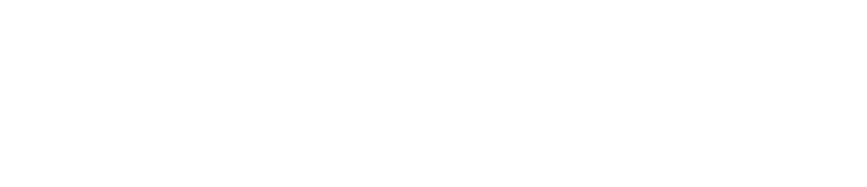 © 2007 Microsoft Corporation. All rights reserved. Microsoft, Windows, Windows Vista and other product names are or may be registered trademarks and/or trademarks in the U.S. and/or other countries.
The information herein is for informational purposes only and represents the current view of Microsoft Corporation as of the date of this presentation.  Because Microsoft must respond to changing market conditions, it should not be interpreted to be a commitment on the part of Microsoft, and Microsoft cannot guarantee the accuracy of any information provided after the date of this presentation.  MICROSOFT MAKES NO WARRANTIES, EXPRESS, IMPLIED OR STATUTORY, AS TO THE INFORMATION IN THIS PRESENTATION.